OBESITY
Alireza Shamsi
Psychiatrist, Psychosomatic Fellowship
Shahid Beheshti University of Medical Sciences
Epidemiology of Obesity
The World Health Organization (WHO) has declared obesity as the largest global chronic health problem in adults which is increasingly turning into a more serious problem than malnutrition. 

Obesity is a gateway to diseases, and it has become one of the leading causes of disability and death, affecting not only adults but also children and adolescents worldwide.
Epidemiology of Obesity
In 2014, more than 1.9 billion adults (18 years and older) were overweight. 

Of these over 600 million were obese. 

42 million children under the age of 5 were overweight or obese in 2013. 

The same report states that the prevalence for overweight among children under the age of 5 is 12.4%.
Epidemiology of Obesity
It has been further projected that 60% of the world’s population, i.e. 3.3 billion people, could be overweight (2.2 billion) or obese (1.1 billion) by 2030 if recent trends continue. 

Obesity has important consequences for morbidity, disability and quality of life and entails a higher risk of developing type 2 diabetes, cardiovascular diseases, several common forms of cancer, osteoarthritis and other health problems.
2014
The range of overweight and obesity prevalence in national studies in adult, was 27.0%-38.5%, and 12.6%-25.9%.

 In under-18 the range of overweight and obesity prevalence in national studies were 5.0%-13.5%, and 3.2%-11.9%.

The WHO report in 2015 shows that in the European region the overall obesity rate among adults is 21.5% in males and 24.5% in females.
Definition and Classification
In adults (age over 18 years) obesity is defined by a BMI 30 kg/m2 and overweight (also termed pre-obesity) by a BMI between 25 and 29.9 kg/m2.

The most recent International Diabetes Federation (IDF) consensus defined central obesity (also known as visceral, android, apple-shaped or upper body obesity) in Europids as a Waist Circumference (WC) of ≥94 cm in men and ≥80 cm in non-pregnant women.
Definition and Classification
Psychosocial Consequences of Obesity
Low 
Self-Esteem
Depression
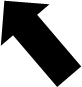 Obesity
Job
Discrimination
Anxiety
Relationships
Social Prejudice
( Women)
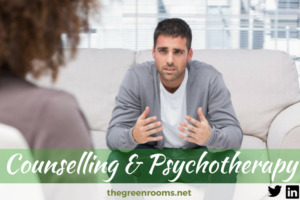 Psychotherapies in Obesity
BT (Behavior Therapy)
CBT (Cognitive Behavioral Therapy): more evidence
IPT (Inter-Personal Therapy)
DBT (Dialectical Behavioral Therapy)
Psychodynamic Psychotherapies


Individual Therapies vs. Group Therapies
Human Behavior
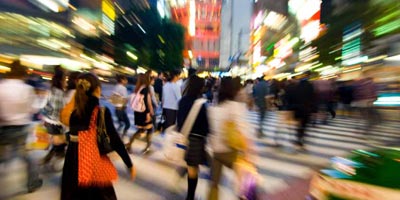 External World
External Event
Behavior
Thought
Emotion
INTERNAL WORLD: MIND
Mind
Conscious
Unconscious
Behavior
External Event
Instincts
Wishes
Past Events and …
Unconscious:
Conscious
Emotion
Thought
Behavior
External Event
Instincts
Wishes
Past Events and …
Unconscious:
Conscious
Emotion
Thought
Behavior
External Event
Instincts
Wishes
Past Events and …
Unconscious:
Conscious
Emotion
Thought
Psychological Treatments of Obesity
“SMART” Goals
Specific
Measurable
Achievable
Relevant
Time-specific
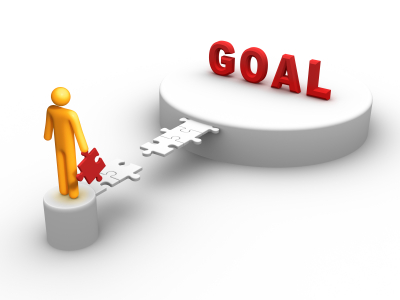 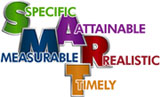 Setting Realistic Goals
It is important for the to set realistic weight loss goals, such as: 0.5 to 1 kg/week, or 5 to 10 percent of baseline weight within 3 to 6 months.

Most patients have a weight loss goal of 30 percent or more below current weight, which is unrealistic.
Setting Realistic Goals
In trials comparing pharmacologic therapy with placebo, weight loss of 10 to 15 percent using both drug and behavioral intervention is considered a very good response, and weight loss exceeding 15 percent is considered an excellent response. 

Thus, the clinician and the patient need to come to a mutual understanding of the realities of weight loss.
Unrealistic Goals
Unrealistic Expectations
I want to lose 30%
I failed.
Lose 10%
Depression?
Binge?
Regain?
OBESITY
Components of CBT Approaches for Obesity
SelfMonitoring
CognitiveRestructuring
Relapse & Maintenance
Stimulus Control
Stress Management
Social Support
Problem Solving
Cognitive Behavioral Model
I’m going to fail again.
Sad,
Hopeless
C.B. Model
Stop Trying
Self-monitoring
Involving: 
Food Diaries: record everything they eat & calories & situation.
Activity Records
Self Weighing
Cognitive Behavioral Monitoring
Common Cognitive Errors
All or Nothing  Thinking:
Black and white categories
If your performance is less than perfect, you see yourself as a failure.
It is a common cognitive distortion seen in weight loss therapy.


Overgeneralization:
You see a negative event as a never ending pattern of defeat.
Common Cognitive Errors
Magnification (Catastrophizing) 

Disqualifying the Positive

Should/Must statements: MUSTurbation

Mind reading: 
You arbitrarily conclude without checking if your perception is right.
Cognitive Restructuring
Challenging Cognitive Errors:

What would you say to a friend?

What is the evidence that the thought is true/ false?

Examining advantages and disadvantages.

Generating rational alternatives.
Cognitive Restructuring
What then?
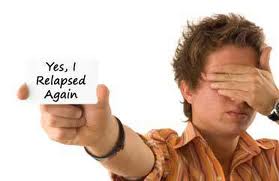 CBT Methods for Maintenance and Relapse Prevention
Relapse
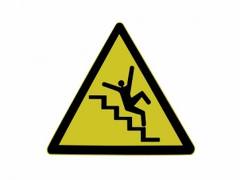 Lapse: a one-off slip
Relapse: sequence of lapses
Collapse: complete return to old eating patterns

Slips occur in High Risk Situations.

It is the largely psychological factors (thinking processes and mood) following a lapse that decide whether relapsing is more likely.
High Risk Situations
A HRS is any situation or condition that poses a threat to the clients sense of control (self-efficacy). 

Broad general categories associated with high rates of relapse:
Internal Causes: 
Negative emotional states
Positive emotional states
Social Causes:
Interpersonal conflict
Social pressure
Relapse Prevention Strategies
Learning from mistakes as well as successes.

Increasing self awareness i.e. self monitoring
Identify habit pattern
Possible triggers
High risk situations

Cognitive strategies
Cognitive restructuring
Relapse Prevention Strategies
Skills training and behavioural procedures:
Anxiety management
Assertiveness training


Lifestyle interventions:
Lifestyle balance
Stimulus control
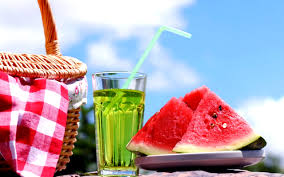 Thanks for Your Time and Attention